State of Washington
State Interoperability Executive Committee
SIEC MeetingThursday, February 15, 2018
Introductions
Agenda For Review
Welcome and Introductions
Approval of August Meeting Minutes
News and Information Roundtable
OSCCR and SAT Phone Study
Washington OneNet (WON) Status
FirstNet and AT&T Overview
SIEC Advisory Workgroup (SAW)
SWIC Update
Good of the Order/Public Comments
Approval of August 17, 2017Meeting Minutes
Safety Tip:Annual Safety Survey!https://www.surveymonkey.com/r/2018_SafetySurvey
Since 2007, the State Agency Safety Professionals Alliance (SASPA) and the Department of Enterprise Services (DES) Office of Risk Management have been making a Workplace Safety Survey available to all state employees. The survey helps to assess your agency’s safety culture. 
The results of this survey will be used to improve agencies’ respective safety programs and workplaces. Thank you in advance for completing the survey and assisting your agency's safety program!
News and Information Roundtable
OSCCR and SAT Phone StudyMatt Modarelli
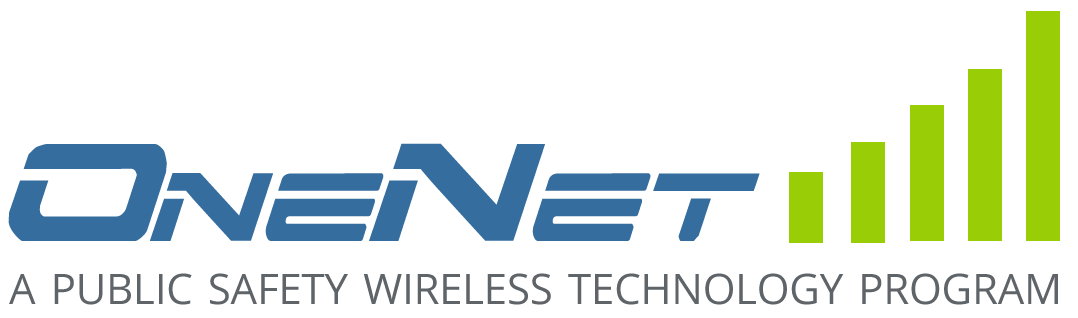 Washington OneNet UpdateShelley Westall
FirstNet/AT&T OverviewLauren Paolini
SIEC Advisory Workgroup (SAW)
Ongoing Projects Update
Shared Radio Infrastructure Group Update/Recommendation for Adoption
WSDOT Radio System Procurement Update
State Agency Registry of Licensed/Reserved Frequencies
WSDOT Radio System Procurement UpdateTim McDowell
SWIC UpdateBob Schwent
SAFECOM Nationwide Survey Videohttps://www.dhs.gov/safecom/sns
Good of the Order/Public CommentsNext Meeting:  April 19, 2018Location:1500 Jefferson St SE, Room 2208